Травянистые растения
Демонстрационный материал 2
Перевозчикова Альбина Акрамовна
Ромашка
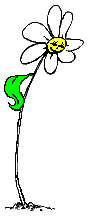 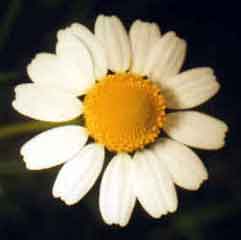 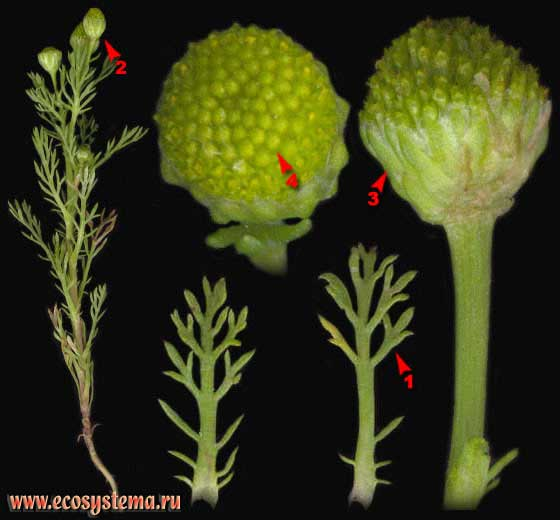 Ромашка пахучая
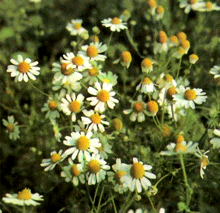 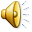 Желтая скатерка,
Белая оборка, 
У оборки той зубцы – 
Закругленные концы.
Ромашка ободранная
Полынь обыкновенная
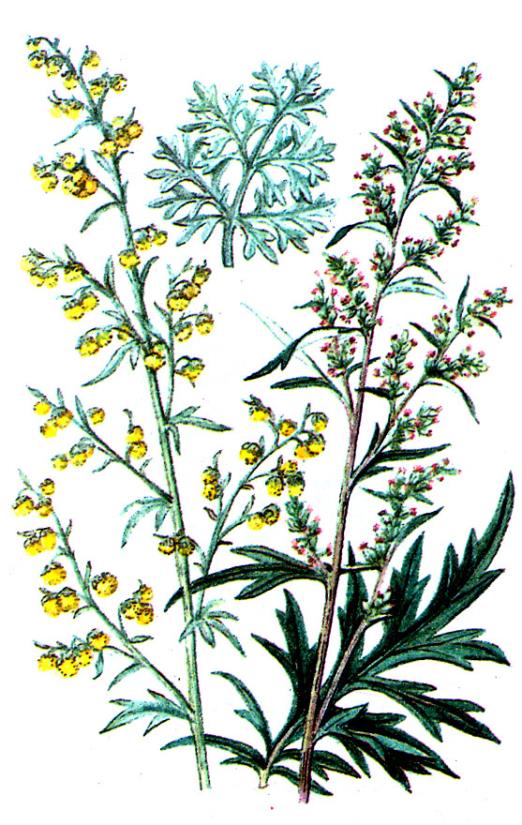 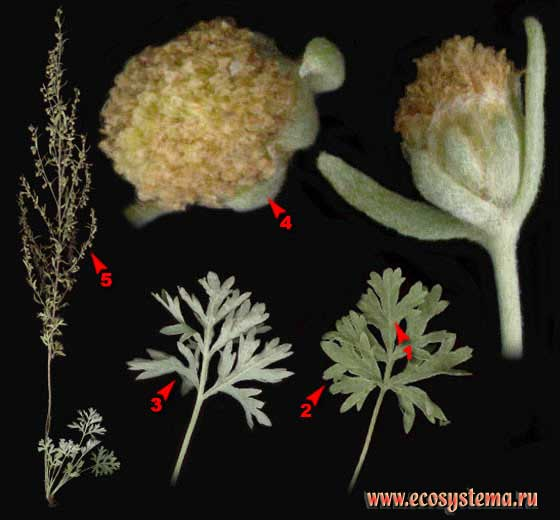 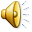 Ястребинка
Гвоздичные
Звездчатка
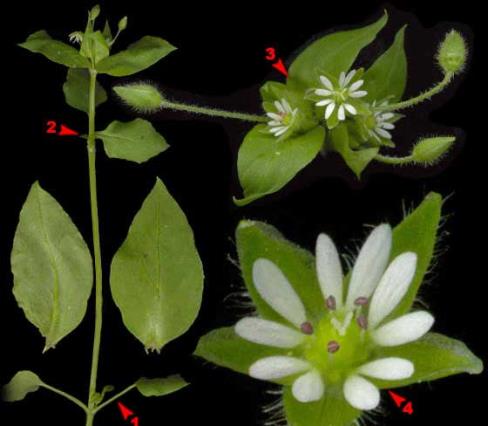 Гвоздика-травянка
Смолевка ползучая
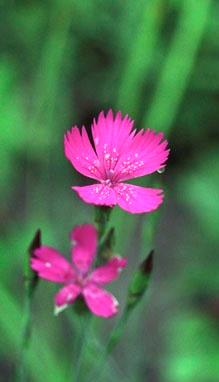 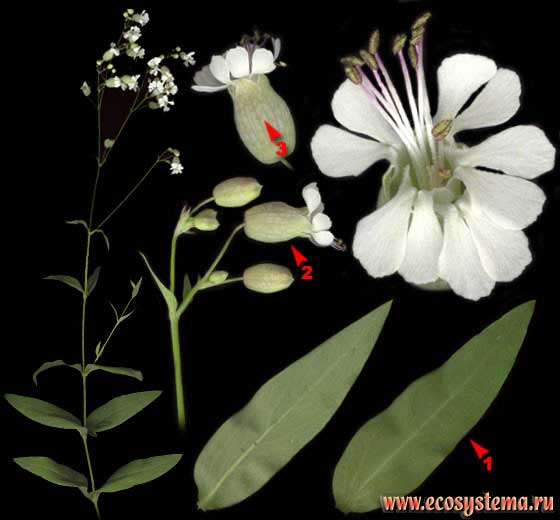 Гвоздика пышная
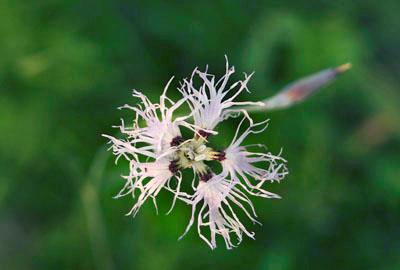 Эти травы имеют узловатые стебли и   простые листья. Цветки с 5-членным (реже 4-членным) околоцветником, одним пестиком и 5-10 тычинками. Самым ярким представителем является гвоздика пышная.  Гвоздика разноцветная, гвоздика пышная, звездчатки используются в медицине.
Звездчатка
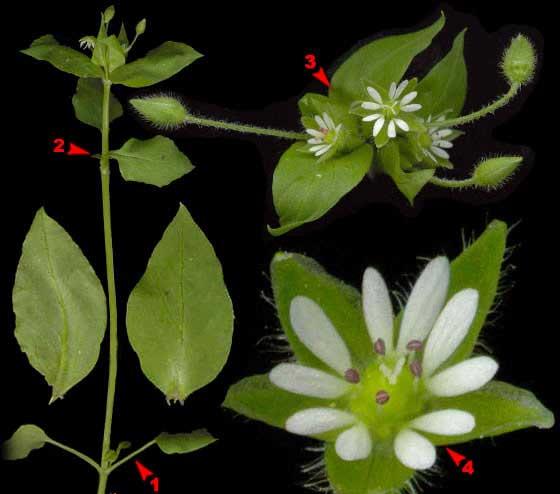 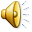 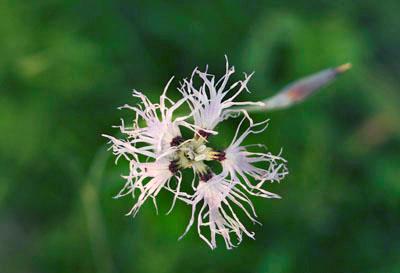 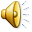 Гвоздика пышная
Водная растительность
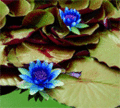 В округе представлена группами из водных растений, которые называются гидрофитами. Погруженные растения подразделяются на укореняющиеся в донном грунте (полушник озерный, телорез, шильник водяной); неприкрепленные (роголистник погруженный, пузырчатка обыкновенная). Среди них большинство укореняется в грунте (кувшинки, кубышки, рдесты), кроме плавающих на поверхности листьев они имеют и подводные. Корни гидрофитов или слабоветвистые, или имеют толстые корневища, выполняющие не только функцию закрепления, но и хранилища запасных веществ.
частуха подорожниковая
телорез
кубышка
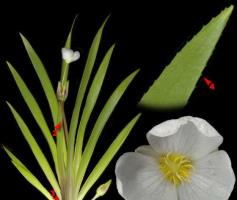 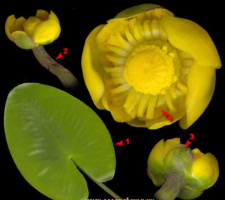 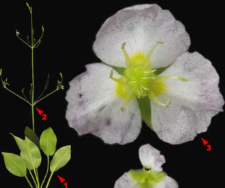 сусак зонтичный
рдест
стрелолист
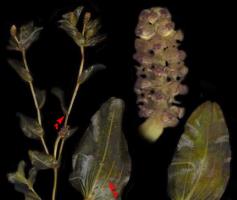 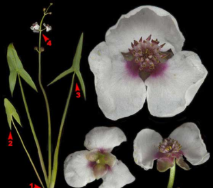 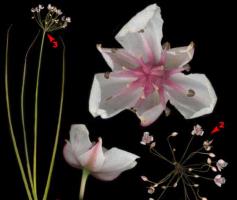 ежеголовик
кувшинка
рогоз
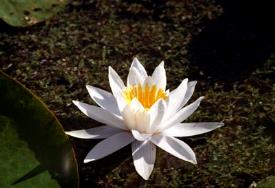 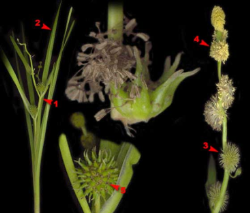 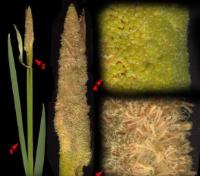 Кувшинка
Под водой – змея таится, 
Над водой – краса-девица
В блузке белоснежной,
Близ травы прибрежной.
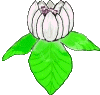 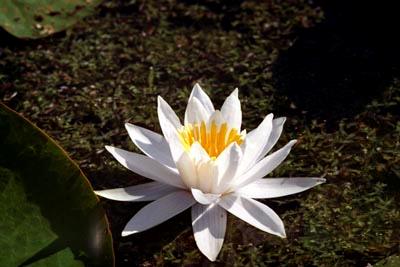 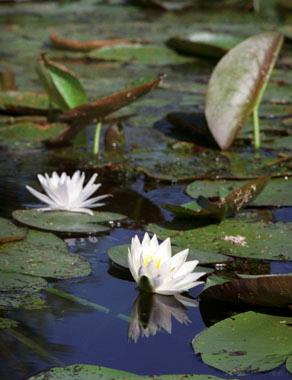 кувшинка белая
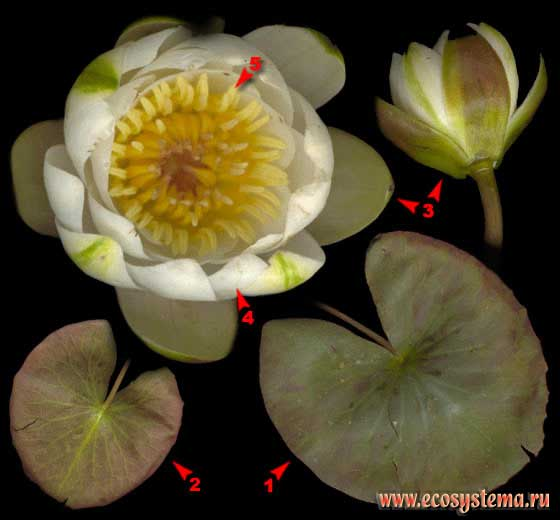 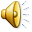 кувшинка белоснежная
Кубышка
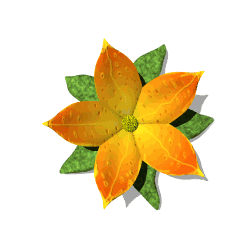 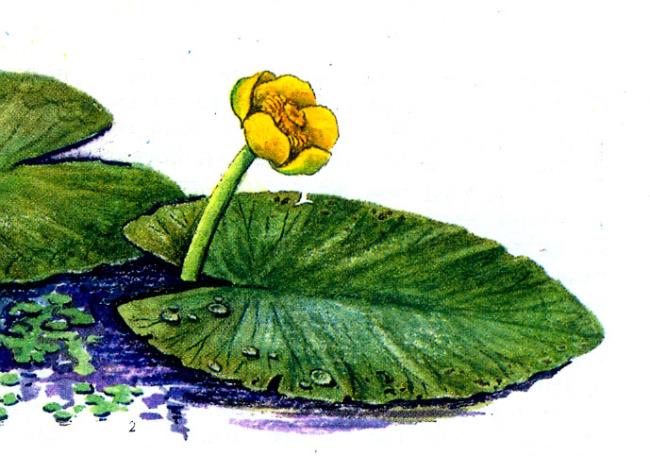 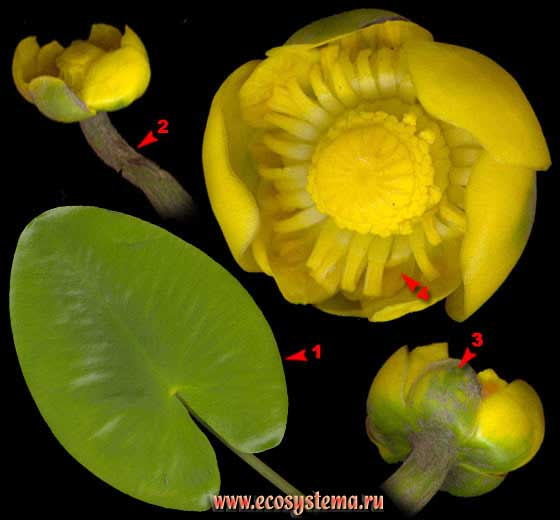 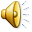 Рдест
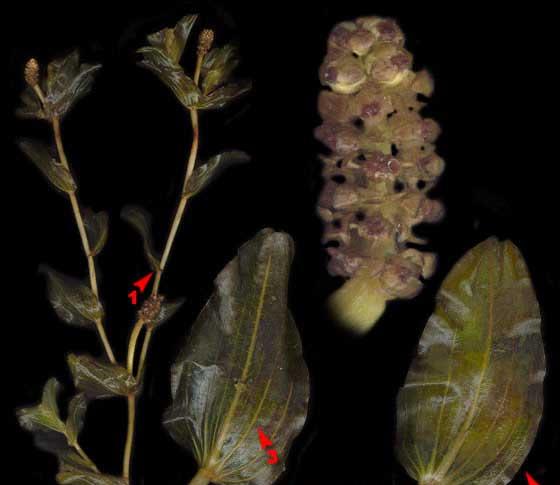 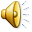